Муниципальное казенное общеобразовательное учреждение средняя общеобразовательная школа № 10 г. Бирюсинска
Реализация личностно-ориентированного подхода в обучении русскому языку и литературе
Лысенко О. В., 
учитель русского языка 
и литературы
2022
Личностно-ориентированное обучение —
обучение, при котором цели и содержание обучения приобретают для учащегося личностный смысл, развивают мотивацию к обучению. 
          Личностно-ориентированный  подход основывается на учёте индивидуальных особенностей обучаемых, которые рассматриваются как личности, имеющие свои характерные черты, склонности и интересы. 
          
           Цель – создание необходимых условий для выявления возможностей и способностей обучающихся, раскрытия и развития личности каждого ребёнка, его индивидуальных способностей.
Личностно-ориентированное обучение
технология 
уровневой 
дифференциации
модульное 
обучение
коллективное 
взаимообучение
технология проектного метода
игровые технологии
технология сотрудничества
Технология уровневой дифференциации
Дифференцированный подход в предъявлении теоретического материала. (На примере учебника С. И. Львовой)
Основной материал

«Теоретические сведения»
«Знайте и применяйте!»

Предназначен для обязательного чтения, анализа и усвоения

Способствует формированию правильного способа действий в процессе языкового анализа
Дополнительный материал

«Дополнительный теоретический материал»
Содержит сведения, предназначенные для усвоения 
на углублённом уровне.
Развивает познавательный интерес к предмету

Становится основой самостоятельной работы для сильных уч-ся
Система упражнений
Упражнения повышенной трудности
Работа в паре
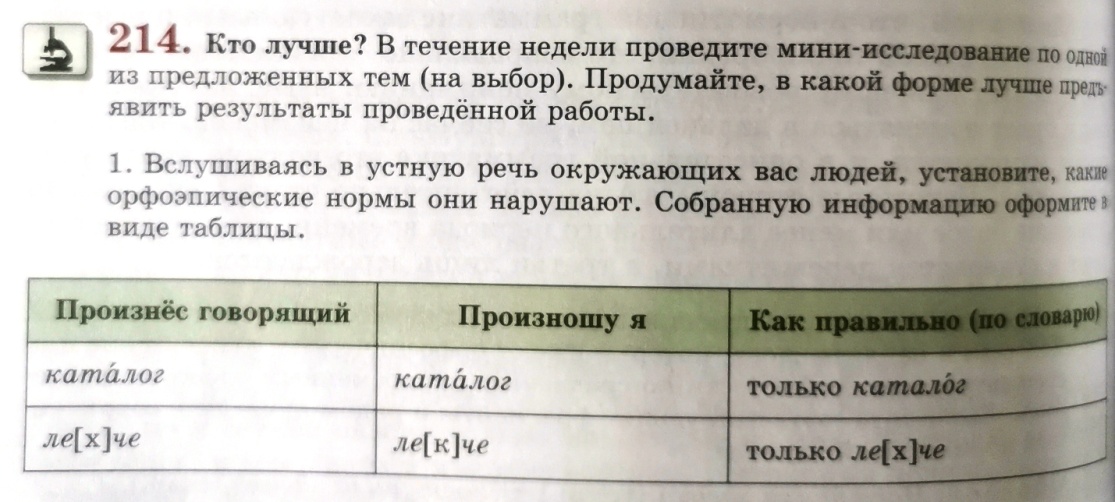 Система упражнений
Опорные таблицы
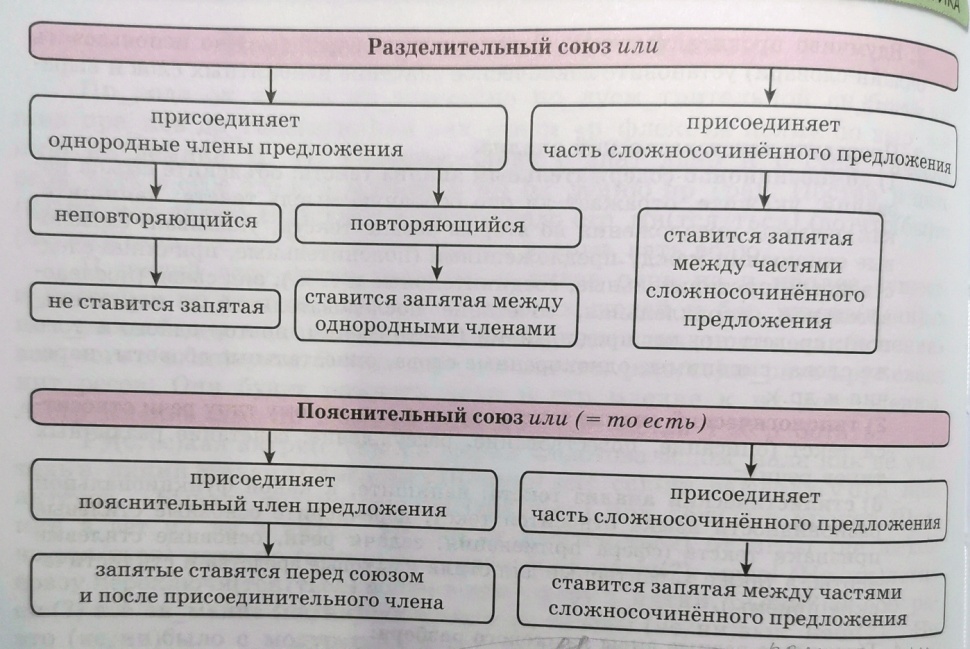 Выделение ключевых слов
Справочные материалы
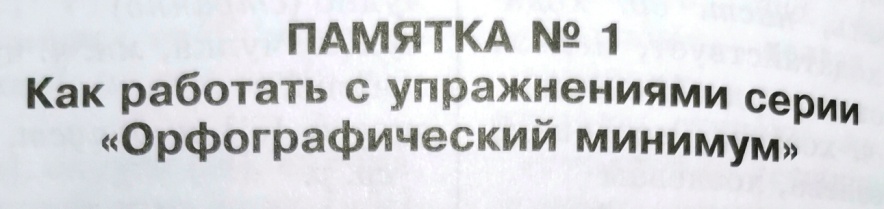 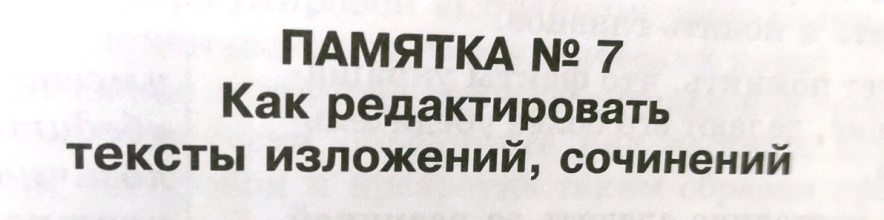 Игровая технология
соответствие игры учебно-воспитательным целям урока;

доступность для учащихся данного возраста;

- умеренность в использовании игр на уроках.
Дидактические игры                                                    русский язык
«Собери фразеологизм»
Водить на носу мухи за нос зарубить себе не обидит

«Собери пословицу»
Где труд, …; шила в мешке …; скучен день до вечера,… 

«Третий лишний»
Доч…, камыш…, реч…

«Найди ошибку» 
Рибята приехали в цирк. Их встречают ортисты. 
Вот танцует на шаре слонёнок макс.
Личностно-ориентированный диалог                                   литература
Метод активизации субъектного опыта (концепция И.С. Якиманской). Учитель предлагает учащимся представить себя в ключевой ситуации, описанной в произведении. Поскольку каждый будет представлять себе то, что имело место в его жизни, происходит стимуляция не только работы воображения, но и активизация жизненного опыта учащегося.
           Метод личностно-ориентированной театрализации нацелен на включение в «драматизирующую» игру, учит осуществлять и исследовать собственное влияние на других. Ученику предлагается перевоплотиться в личность, обладающую желаемыми свойствами, и «пожить» в необходимых для их проявления обстоятельствах.
           Прием «Фрагмент урока языком ученика». Поручая учащемуся подготовить фрагмент урока, учитель приучает его к самостоятельному поиску информации, воспитывает ответственность за качество преподнесения учебного материала.
Спасибо за внимание!